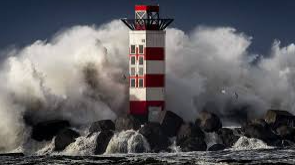 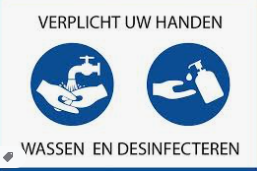 Donderdag 5 november
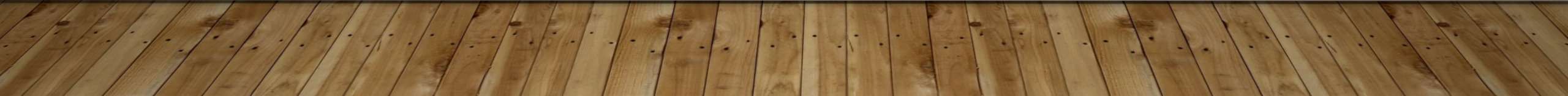 Dictee
Ik beantwoord de vraag.
Justin beantwoordt de vraag.
Beantwoordt Gijs de vraag?
Beantwoord ik de vraag van Khadija?
Beantwoord je de vraag van Reijza?
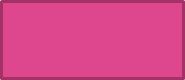 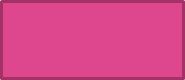 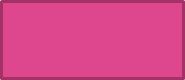 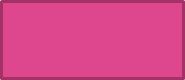 253
171
253
174
253
247
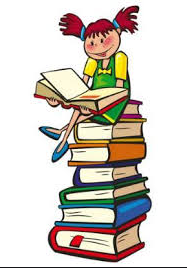 Bibliotheekboek
 lezen
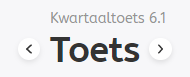 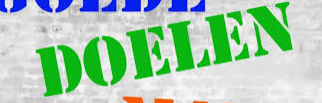 rekenen
Les 12
toets
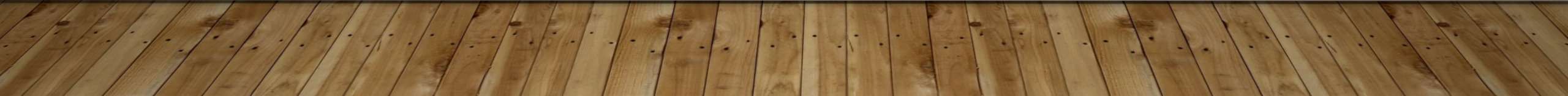 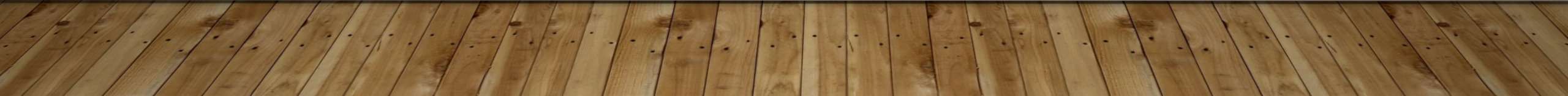 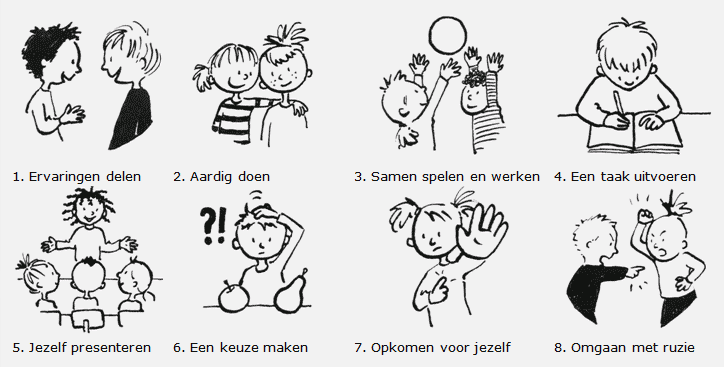 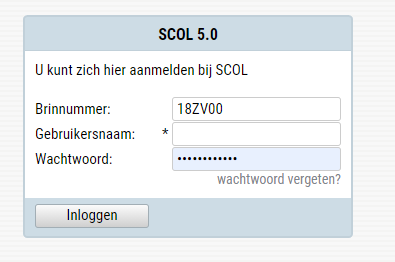 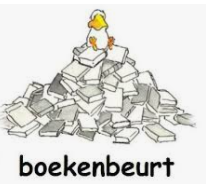 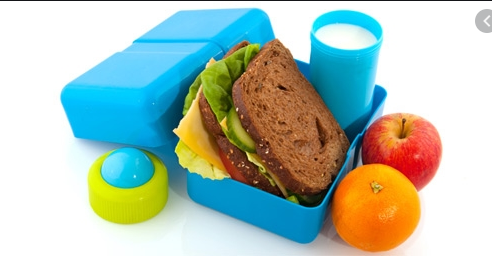 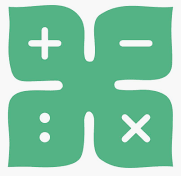 Automatiseren
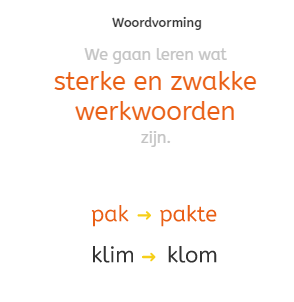 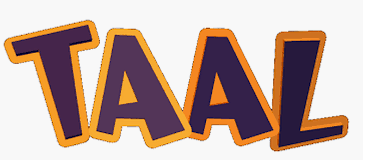 Les 14
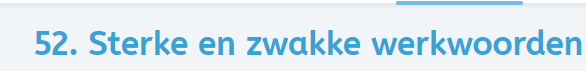 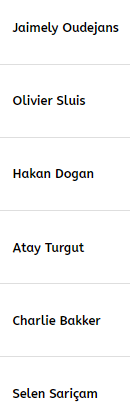 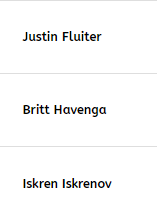 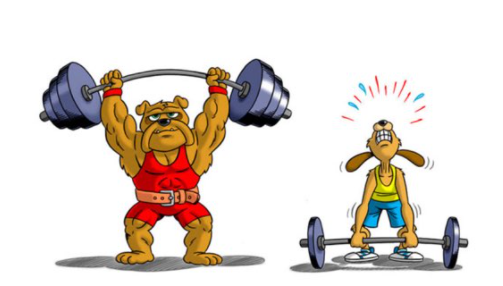 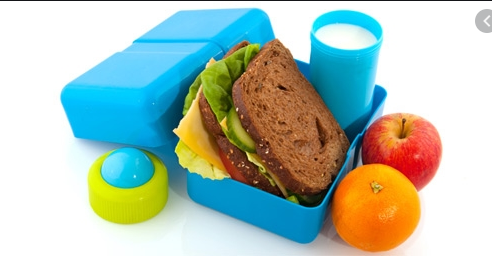 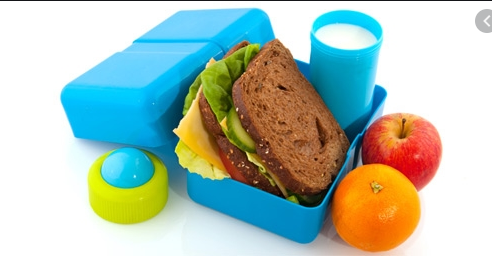 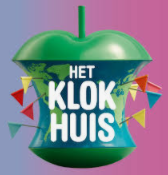 duolezen
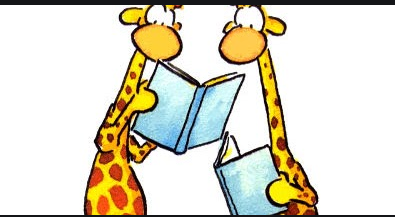 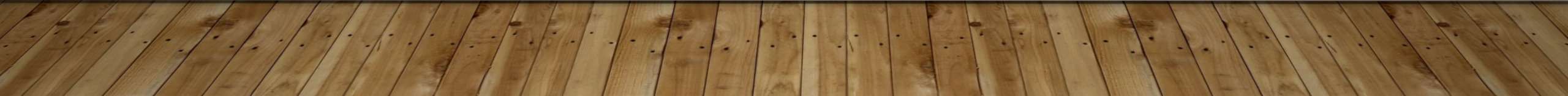 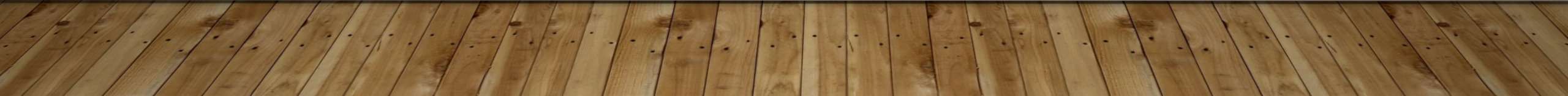